PNE
CLICK
TO VIEW
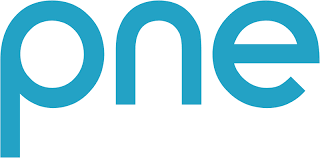 Company Name
PNE
Date of Interview
05.08.21 via Video Call
Contact Person
Tracey Moore, Executive Director
Email
enquiries@pne.org
PNE is an enterprise agency in North East England that supports a thriving business landscape and is driven by a purpose: to create positive social and economic change through enterprise. 

The business supports people to start a sustainable business, support organisations to grow sustainably and support partners to help businesses start, grow and thrive. PNE works with organisations and individuals, who share their ambition of supporting businesses to start, grow and thrive, and who want to harness the power of entrepreneurship to make a difference. 

PNE are always seeking to explore new partnerships with those who share our purpose and values. Business support includes 1-2-1 Advice & Mentoring, Training & Masterclasses, Leadership Coaching, Management & Leadership Qualifications, Workspace and more.
1
ORGANISATION PROFILE
HOW MANY STAFF IS DIRECTLY EMPLOYED BY THE ORGANISATION?
IN ADDITION TO STAFF  PRE COVID, HOW MANY PEOPLE ACCESS THE BUILDING  ? (eg tenants, students, members of the public etc)
300
MORE THAN                       PEOPLE DAILY
12 EMPLOYEES
HOW LONG HAS THE ORGANISATION BEEN DRIVING A GREEN REVOLUTION/ INTRODUCED SDG POLICY’S   OR ACTIONS?
WITHIN  LAST 10 YEARS
WHAT SECTOR/S IS THE ORGANISATION ACTIVE IN?
HOW WOULD YOU DESCRIBE YOUR MAIN STAKEHOLDERS OR OCCUPANTS?
Local Enterprise
Tenants/Public Body/Funders
GOOD PRACTICES
WHAT IS YOUR  VISION AND STRATEGY  RELATED TO SUSTAINABLE DEVELOPMENT/CLIMATE ACTIONS?
When working with new businesses PNE encourage and ask business owners how they can reduce carbon footprint and start a sustainable business for a sustainable future. With staff, there is development work on social pay living wage, training support, mental health support.

Environmental PNE has Solar panels, LED lights motion sensors, Cycling facilitates, radiator controls, recycling for a paperless zone. PNE is currently in the process of looking at EPC ratings of minimum C by installing double-glazing windows and more energy efficient radiators. 

PNE is looking to build a new sustainable building with ground source heating, seeding roof, bio diversity, nature protection but due to covid-19 there was delays and is looking for funding in 2021/2022.
2
GOOD PRACTICES
WHAT ACTIONS DID YOU TAKE?
PNE deliver a Sustainable Start-up Award the first of its kind in the region supports new and emerging businesses by providing funding and practical support, including one-to-one mentoring appointments and tickets to workshops and masterclasses by leading business professionals. To be considered for a grant, applicants must be able to show how their business supports at least one of the 17 Sustainable Development Goals (SDGs) outlined by the United Nations.  
Followed EDF to improve overall ratings and implement systems. 

To go paperless the organisation started looking at human behaviour and comfort and analysing why people need paper. Tenants were receiving invoices in paper and making the change to online saved time long term. Accounts system – alternative “Xero” Monthly Subscription with tag on apps.
WHICH PARTNERS AND STAKEHOLDERS  WERE INVOLVED?
Involve tenants as much as possible in implementing new systems to building.
Talked to other Enterprise centres to bring businesses together who are not involving in change and overcome barriers.
DID YOU RECEIVE ANY KIND OF TRAINING OR SUPPORT REGARDING YOUR ACTIONS?
Research before bringing in systems. Tracey has completed Climate Change course and is part of the North East Climate Change coalition bringing people together to tackle the climate emergency, to reverse ecological collapse and deliver a just transition to a new green economy. PNE also work with local colleges so young people can see business opportunities for better climate businesses.
WHICH RESULTS DID YOU ACHIEVE ALREADY?
50 businesses in Tyne and Wear availed up to £1,000 to support with start-up costs.

Solar Panels installed last year – difficult to analysis costing with covid and some businesses working from home. 

Reducing cost of stationary, funders have to print and sign this was difficult when trying to go paper free. Now electronic signatures for documents. 

Bike sheds are full so PNE are looking at the possibility of expansion, encouraging more people to cycle to work rather than taking their cars
WHAT ARE YOUR FUTURE PLANS AND NEXT STEPS?
Currently researching electric chargers in Car park for a clean Air Zones
Sourcing funding for new building development, carbon neutral
Continue to be carbon neutral and finding income generation opportunities that  don’t rely on heavy staffing
.
3
RECOMMENDATIONS
WHAT ARE YOUR MOST IMPORTANT TIPS & ADVICE TO GIVE TO OTHER ORGANISATIONS TO IMPLEMENT SDG WITHIN THEIR BUSINESS?
WHAT KIND OF HELP AND TOOLS DO YOU NEED TO REALISE YOUR FUTURE GOALS?
Funding - looking for grants for financial support

Technology is expensive to implement  

Resources and training for Enterprise 

Centres that can then train new entrepreneurs. 

Looking at new business owners for what systems they can implement from early stages.
Don’t try to change world in one go

Take small steps

Explore the benefits

Support businesses & promote the benefits for planet 

Do not have a fear of technology.
WHAT SUSTAINABLE GOALS WOULD YOU LIKE TO IMPLEMENT IN THE FUTURE?
01
Sustainable Infrastructure/Buildings – SDG11 Sustainable cities and Communities and SDG13 Climate action:
6 -12 months
Energy and Resource Efficiency – SDG 7 Affordable and clean energy and SDG12 Responsible consumption and production:
02
6 -12 months
Sustainable Eco-systems and Collective Action – SDG4 Quality Education, SDG12 Responsible consumption and production and SDG17 Partnership for the Goals:
03
Next 6 months
Digital Technology for Sustainable Enterprise Centres – SDG8 Decent work and Economic Growth and SDG13 Climate action:
04
6 -12 months
05
Sustainable Futures for Enterprise Centres – SDG 9 -Industrial innovation & infrastructure and SDG17 Partnership for the Goals:
1 to 3 years.